обоняние
Окружающий мир 
4 класс
обоняние  - что это такое?
Обоня́ние — ощущение запаха, способность определять запах веществ, рассеянных в воздухе (или растворенных в воде — для животных, живущих в ней).
На основание многовекового опыта люди выделили шесть «основных» запахов: цветочный, фруктовый, зловонный, пряный, смолистый (как скипидар), и запах гари.
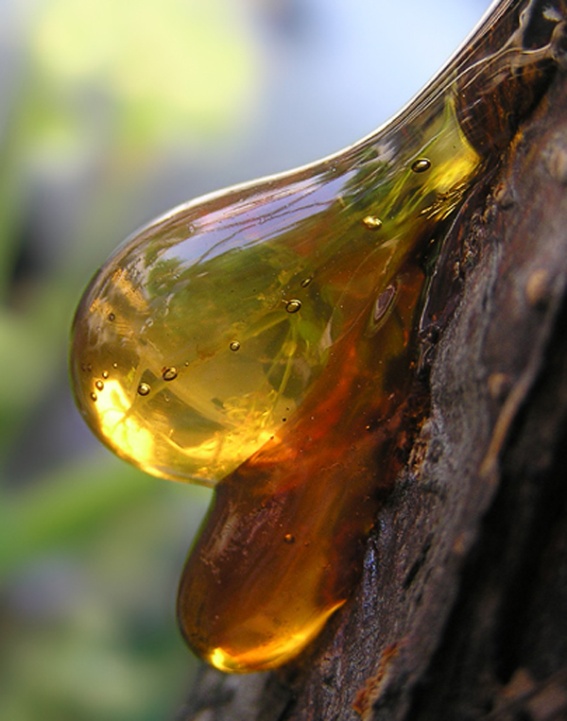 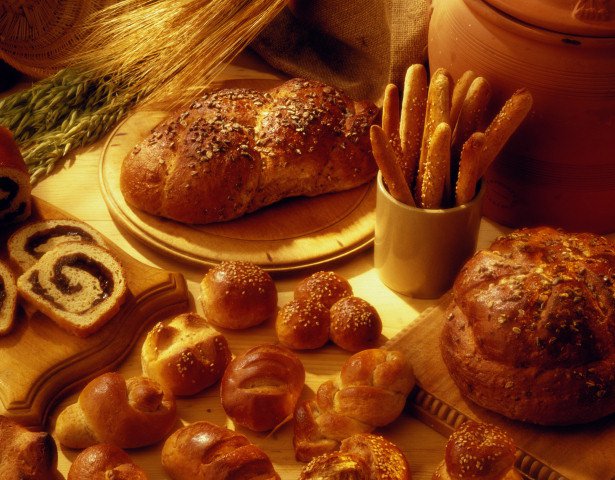 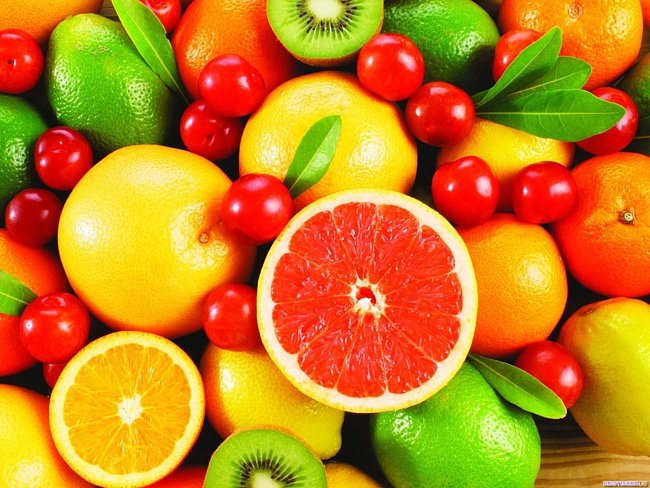 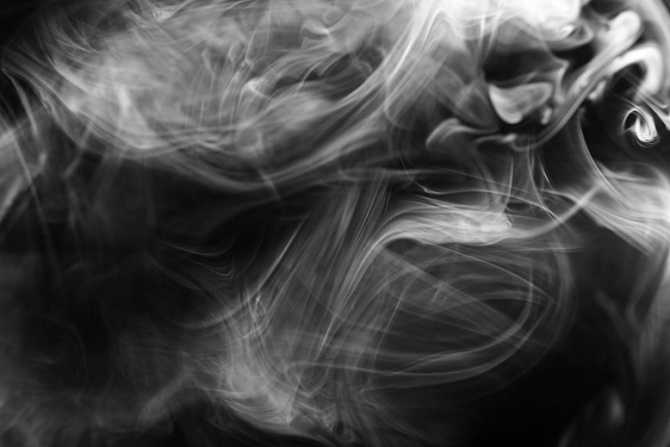 обоняние  у  животных
У животных обоняние является еще более важным чувством. Оно помогает им находить пищу, обнаруживать врагов, подыскивать себе пару.
Из позвоночных животных обоняние довольно остро у рыб. Они воспринимают запах ноздрями, которые имеют форму ямок часто с вытянутыми краями в виде трубочек.
Спасибо за внимание!